Sprawozdanie z działalności OSP z gminy Kcynia
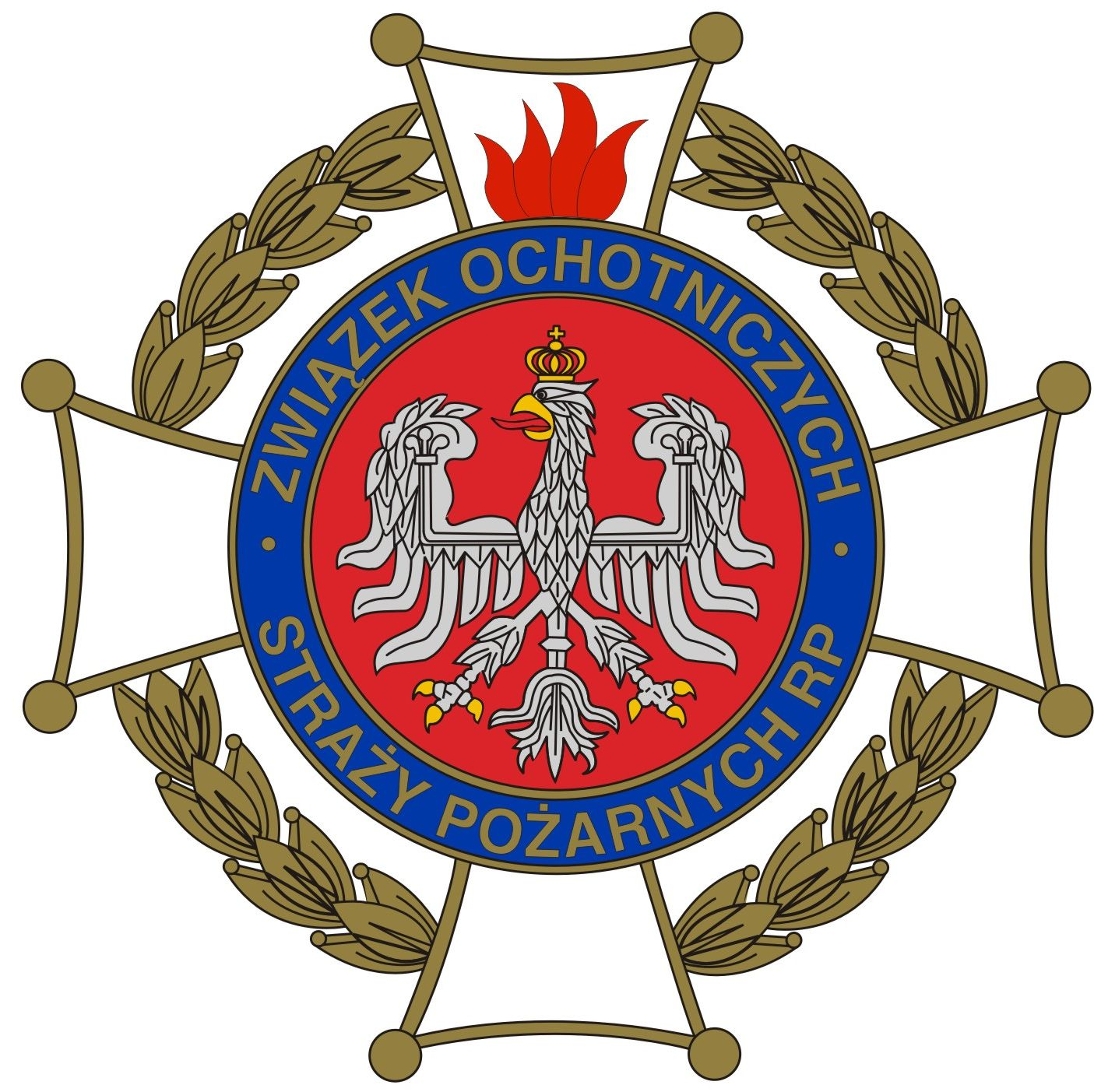 Realizacja wydatków budżetowych za rok 2023
Sporządził komendant gminny  OSP Michał Olender
OSP w liczbach
W roku 2023 w 12 jednostkach OSP z gminy Kcynia było 156 druhen oraz druhów posiadających odpowiednie wyszkolenie, badanie lekarskie, ubezpieczenie oraz szkolenie BHP upoważniające do uczestniczenia w akcjach ratowniczo-gaśniczych.
W roku 2023 40 strażaków posiadało ważne uprawnienia kierowców pojazdów uprzywilejowanych.
W roku 2023 do kursu podstawowego strażaków ochotników organizowanego przez KP PSP w Nakle n/Notecią przystąpiło 10 druhen oraz druhów.
Wydatki na ochronę p-poż za rok sprawozdawczy wyniosły 638 528 zł 38 gr.(bieżące-462 210,70 zł, majątkowe 176 371,68zł)
Budżet p-poż na jednostki OSP Gmina Kcynia 2023 r.
Ilość wyjazdów OSP z gminy Kcynia wg zestawienia wyjazdów w 2023 r.
Ilość wyjazdów OSP  z gminy Kcynia wg zestawienia wyjazdów w 2022 r. i 2023 r.
Gminne zawody sportowo-pożarnicze 10.06.2023 stadion MLKS Orzeł Kcynia.
Zakup wozu bojowego dla OSP Mieczkowo.
Gmina Kcynia dofinansowała w kwocie 174 653,85 zakup wozu Ford Transit SLRG 4x4 dla OSP Mieczkowo.
Wykonawcą była firma Frank Cars z Częstochowy. Całkowity koszt to 499 011zł, pozostała część została w kwocie 324 357,15 sfinansowana ze środków RPO Urzędu Marszałkowskiego w Toruniu.
Wóz został odebrany i przywitany w jednostce 12.12.2023 r.
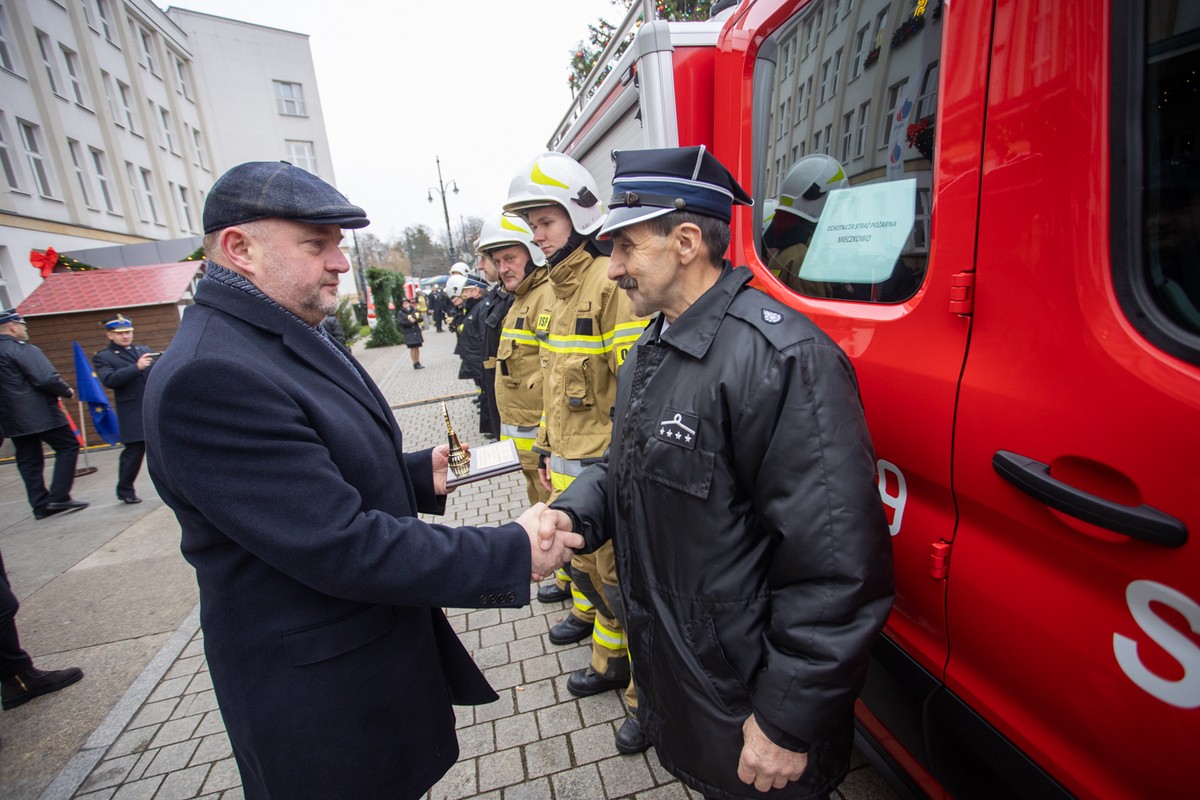 Dotacja MSWiA
W roku 2023 pozyskano dotację ze środków MSWiA  na remont remizy OSP Łankowice. 
Zadanie polegało na położeniu płytek gresowych na posadzce wozowni oraz wykończenie ścian i sufitu. Koszt inwestycji wyniósł 11 455 zł.
Dotacja celowa z MSWiA w kwocie 11000 zł.
Fundusz sołectwa Łankowice .w kwocie 2100 zł.
Środki własne jednoski OSP Łankowice 2348 zł
Średnia wieku wozu bojowego w gminie Kcynia na koniec 2023 r.
Dziękuję za uwagę